Gruppetime 2
Plan for i dag
Tallsystemer 
Litt om CPU og LMC
Ukesoppgaver
Digital representasjon - repetisjon
Fra binær til desimal: tenk på posisjoner og vekt
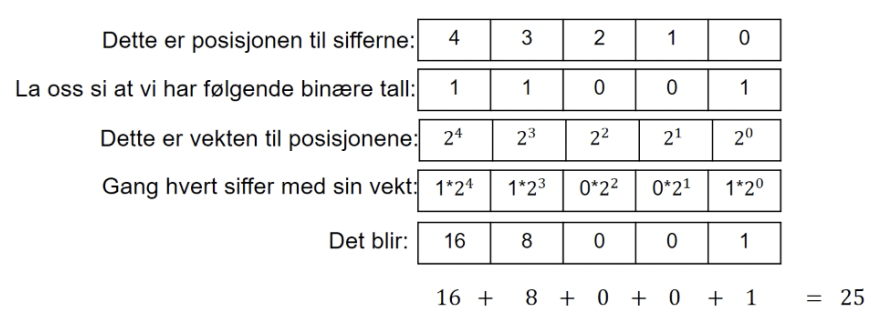 Kan også konvertere fra andre tallsystemer til desimal på lignende måte, for eksempel
437 = 4*7 + 3*1 = 28 + 3 = 31.
Digital representasjon - repetisjon
Fra desimal til binær: deler på 2 og ser på resten
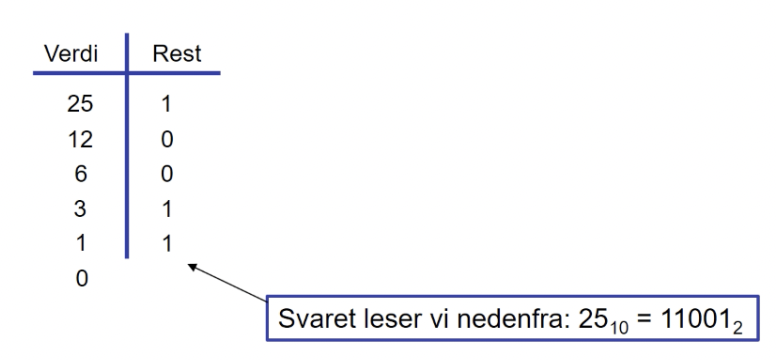 Digital representasjon - repetisjon
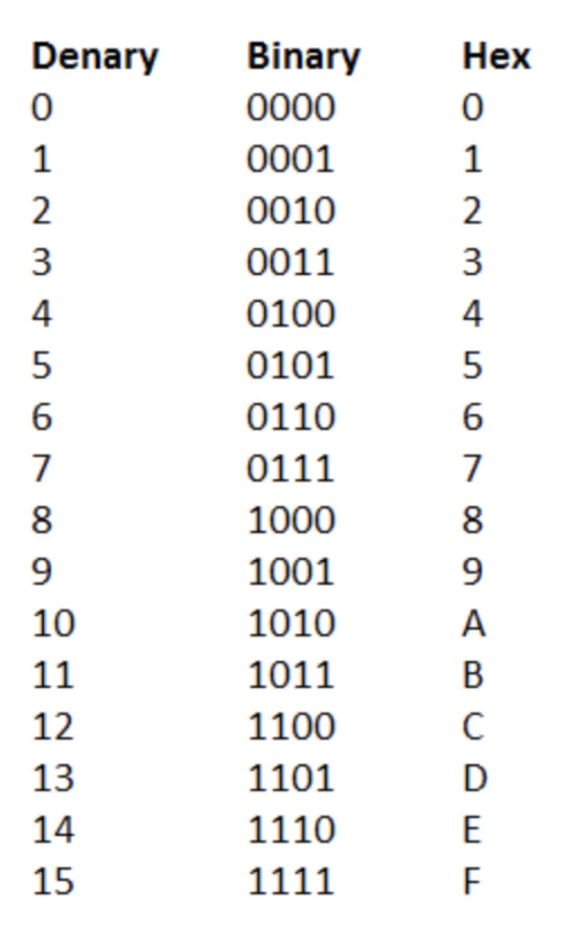 Hexadesimal tallsystem: base 16
Notasjon: Skriver 0x foran
Fra binær til hex: slå sammen 4 og 4 bit
Hva blir 101012 i hex?
Digital representasjon - repetisjon
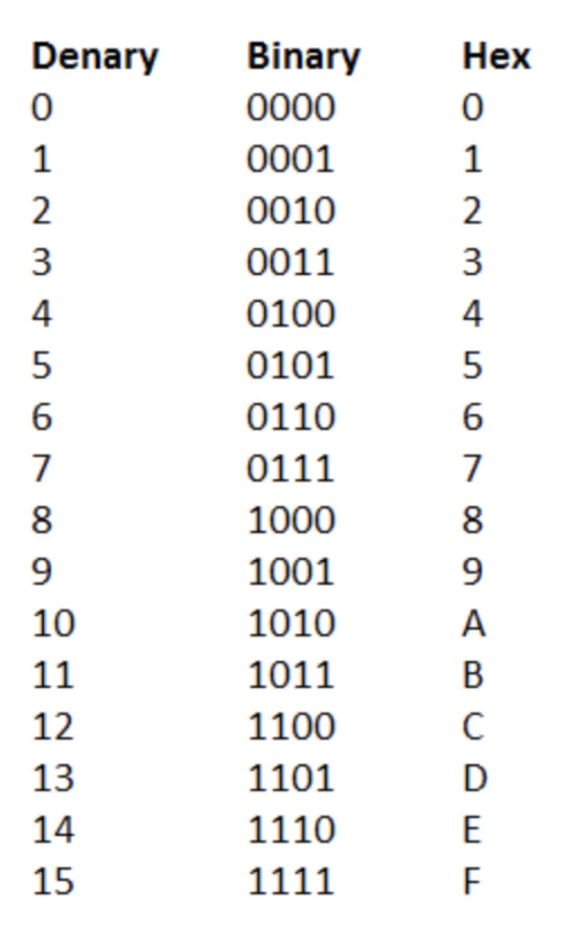 Hexadesimal notasjon: base 16
Notasjon: Skriver 0x foran
Fra binær til hex: slå sammen 4 og 4 bit
Hva blir 101012 i hex? 

Løsning: Vi kan gruppere 4 og 4 bits, og skrive dette som 0001 01012. Dette gir oss 0x15.
Digital representasjon - repetisjon
I en datamaskin lagrer vi bits i såkalte bytes, og 1 byte = 8 bit. 
Med 1 byte kan vi lagre 256 forskjellige tall
For å håndtere negative tall kan vi bruke 2-er-komplement;
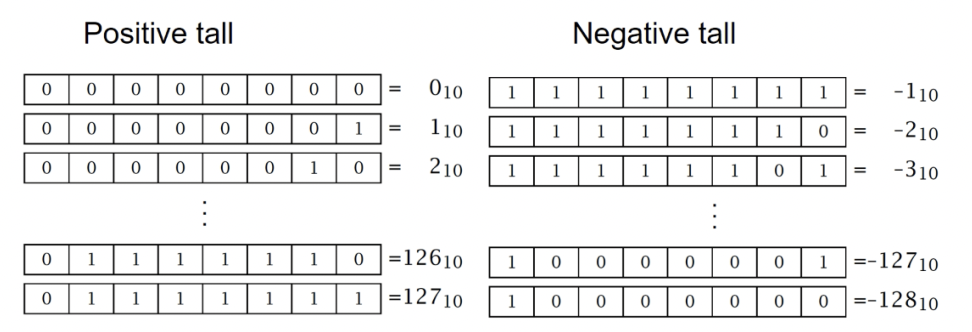 Positive tall: fortegnsbit 0

Negative tall: fortegnsbit 1
Digital representasjon - repetisjon
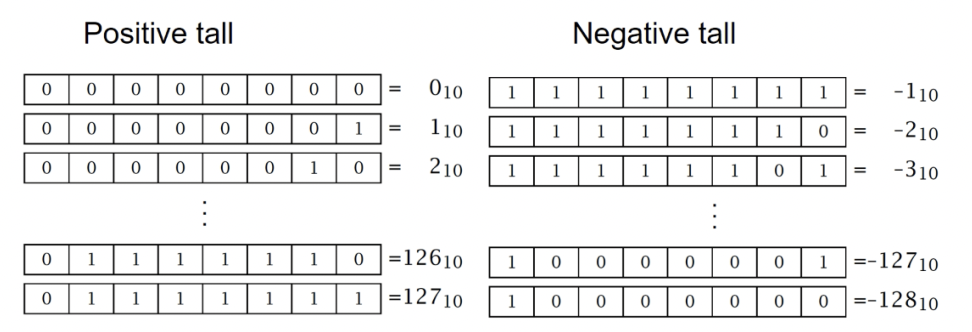 Hvordan kan vi lagre verdien –124 i én byte ved å bruke 2-er-komplement?
Digital representasjon - repetisjon
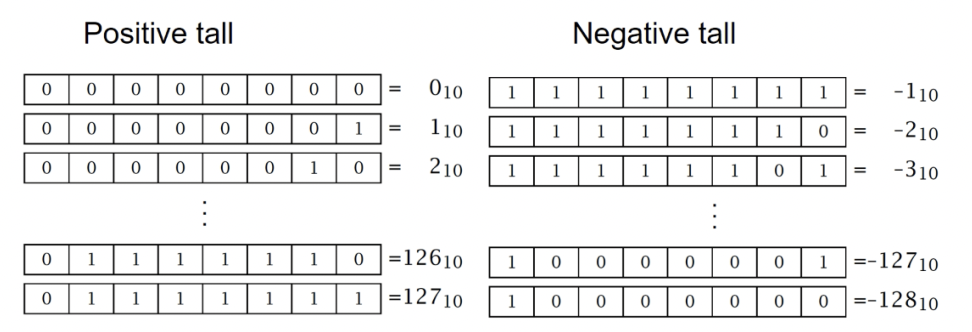 Hvordan kan vi lagre verdien –124 i én byte ved å bruke 2-er-komplement?

Løsning: Fortegnsbiten er 1 (siden vi skal ha et negativt tall). Setter vi første bit til 1 og resten til 0 får vi verdien –128. Men vi skal ha –124, så vi må legge til 4 i de øvrige bit-ene.
Cpu og lmc - repetisjon
En CPU inneholder en ALU ("Arithmetic Logic Unit"), registre (hvor LMC har 4 registre) og kontrollogikk til å utføre instruksjoner
ALU-en er en regneenhet, og i LMC kan den addere og subtrahere heltall
Registre i LMC: 
- Akkumulator (til beregninger, svaret kommer hit)
- Programteller (hvilken instruksjon som skal utføres neste gang)
- Instruksjonsregister (koden til instruksjonen som skal utføres) 
- Adresseregister (sier noe om adressen i minnet hvor instruksjonen skal utføres).
CPU og LMC - repetisjon
Instruksjoner i LMC: 1.siffer angir HVA som skal gjøres, 2. og 3. siffer angir HVOR det skal gjøres
Eksempel: koden 399 sier at vi skal legge til noe fra akkumulatoren i celle 99
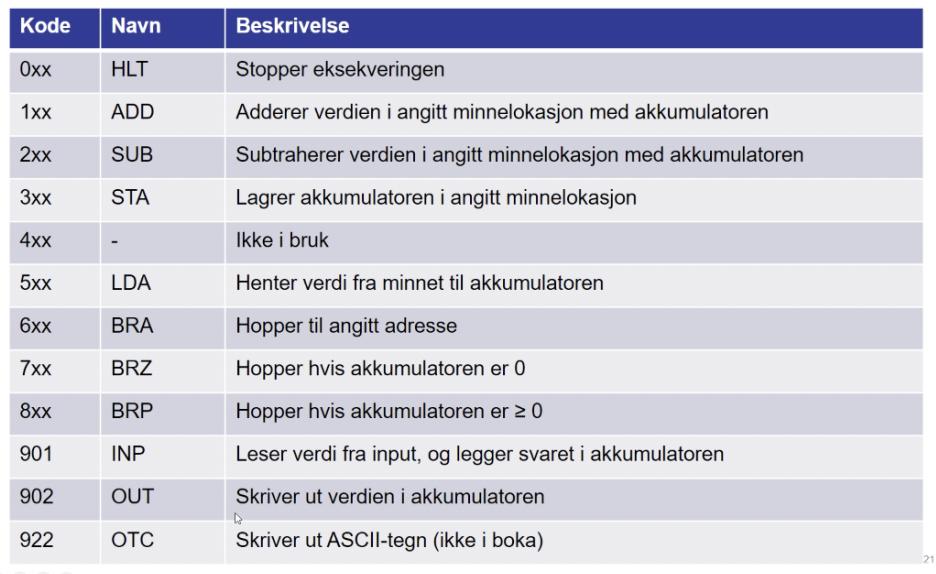 Jobbe med ukesoppgaver :)
Spørsmål?
Takk for i dag!
Vi sees neste uke :)